PUPPIESNeed I say more?
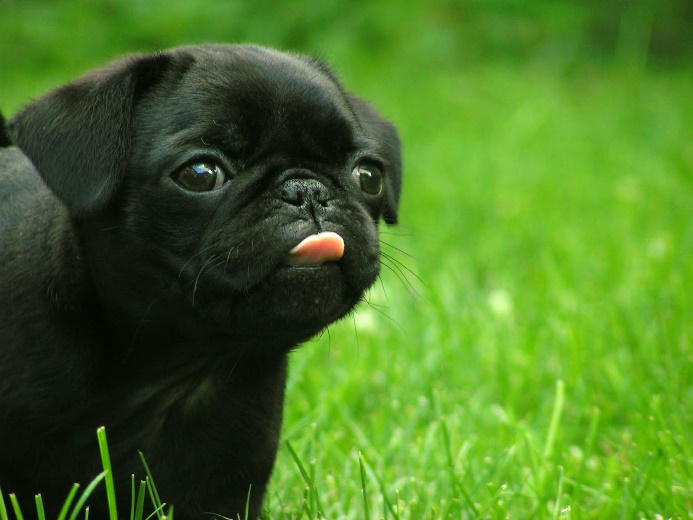 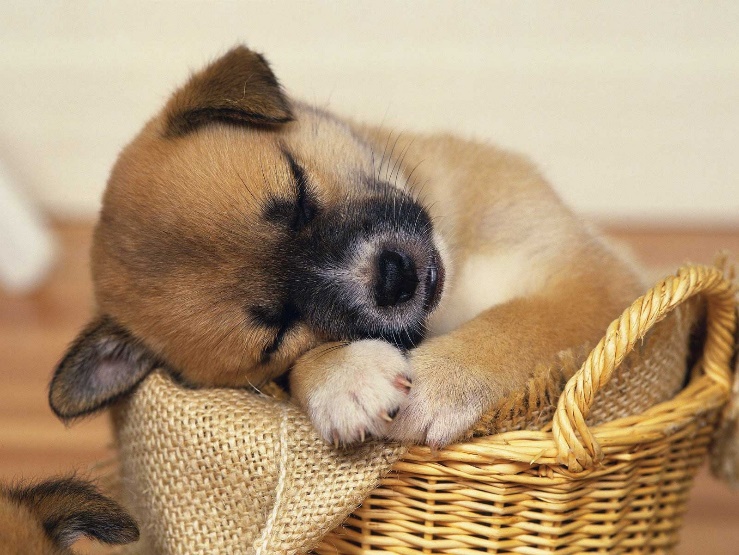 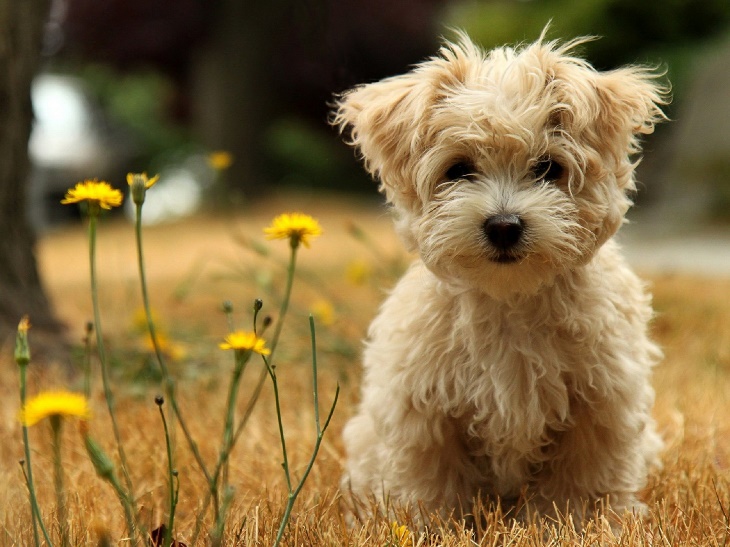 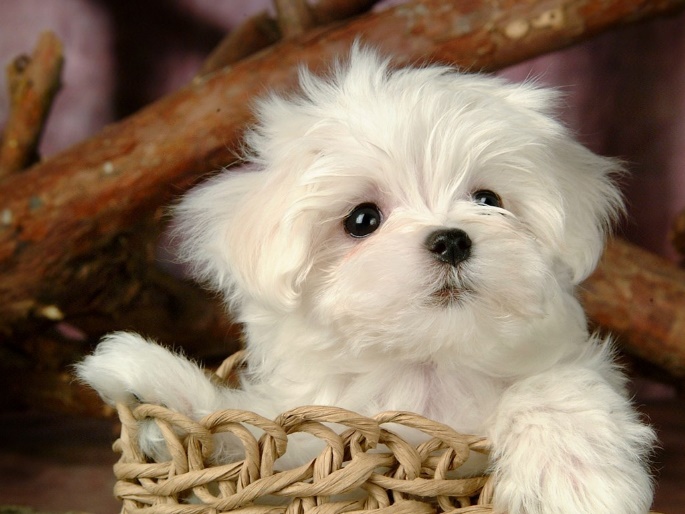 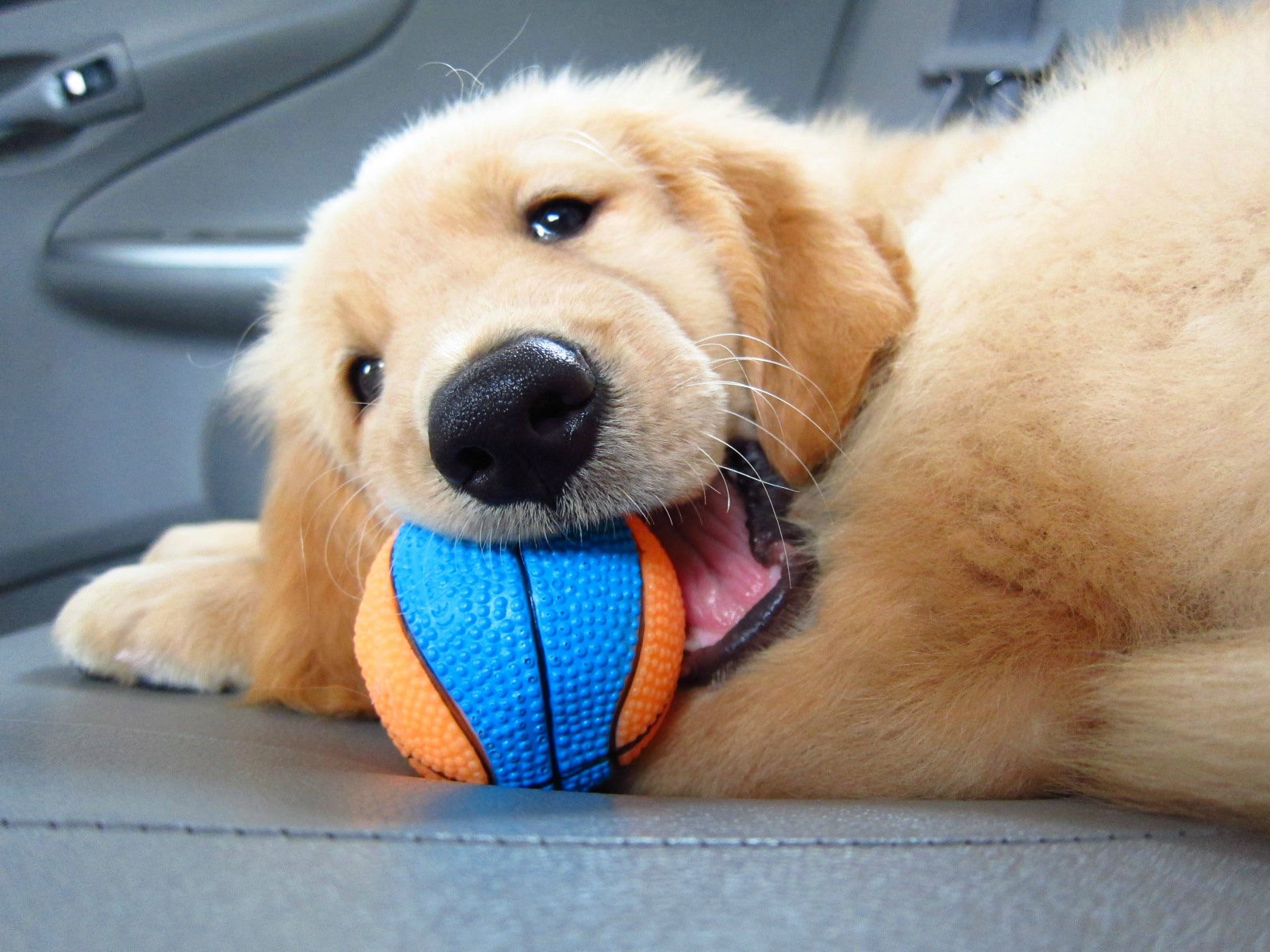 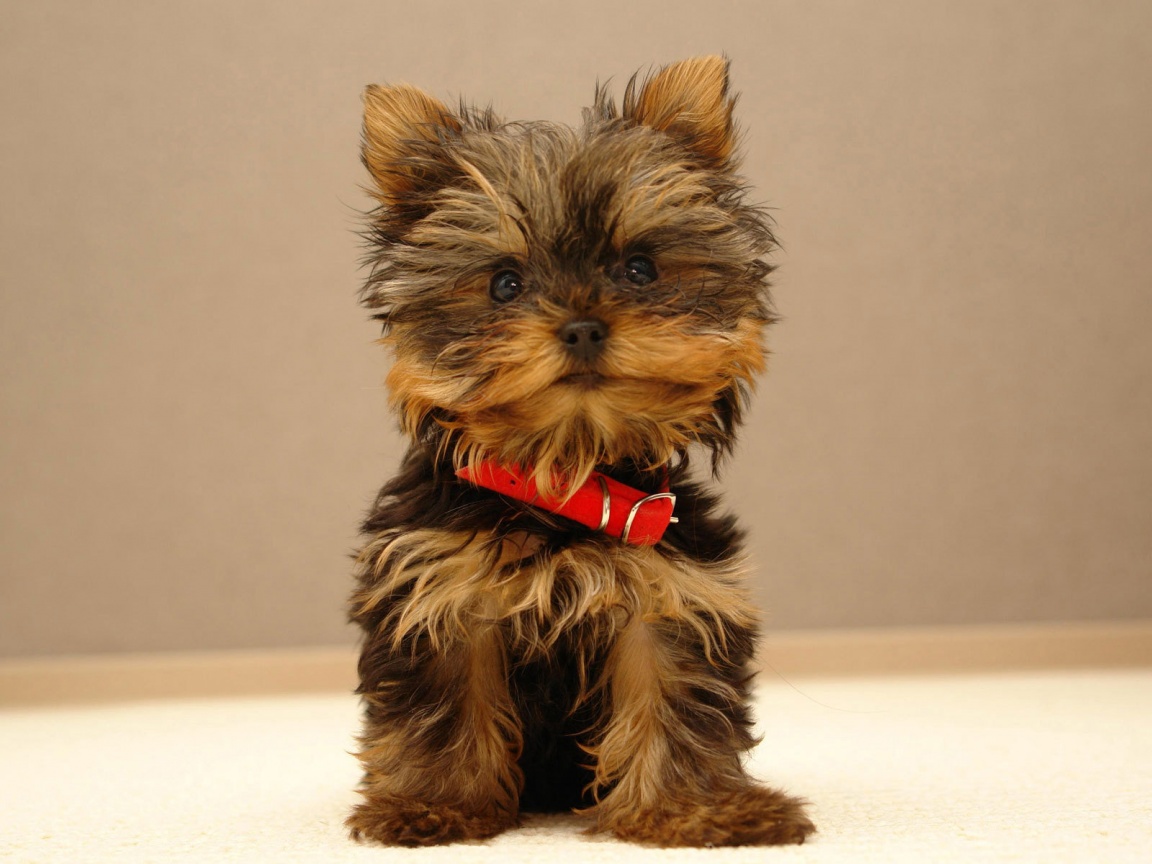 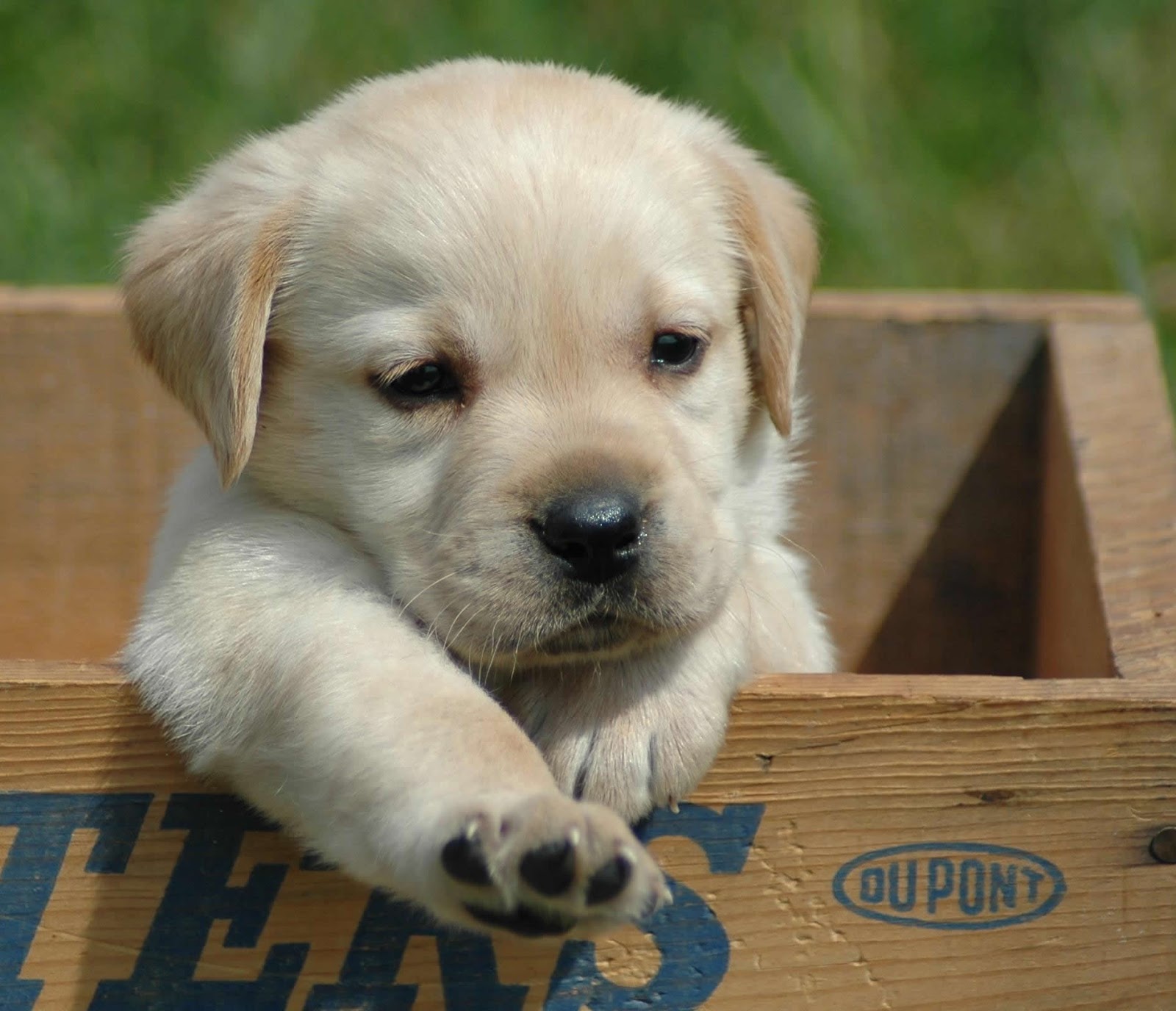 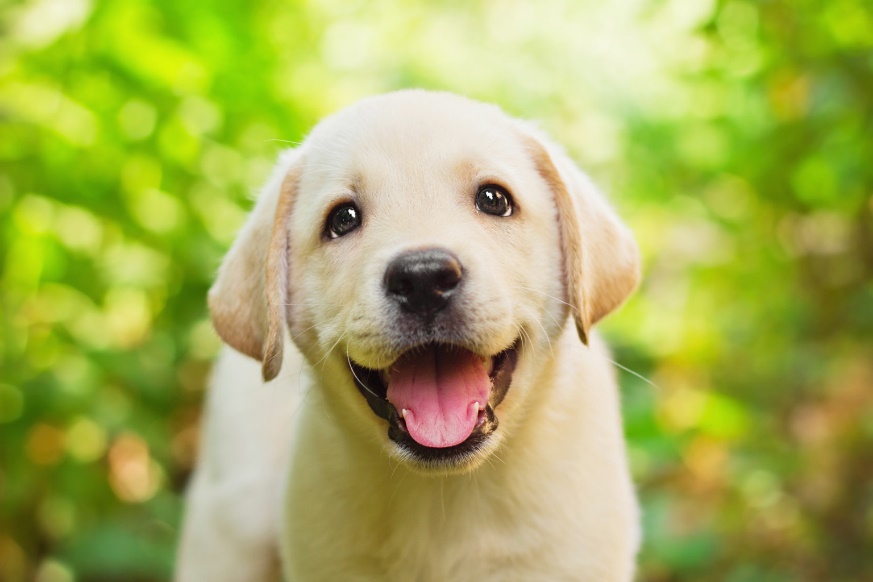 Click Puppies to puppy
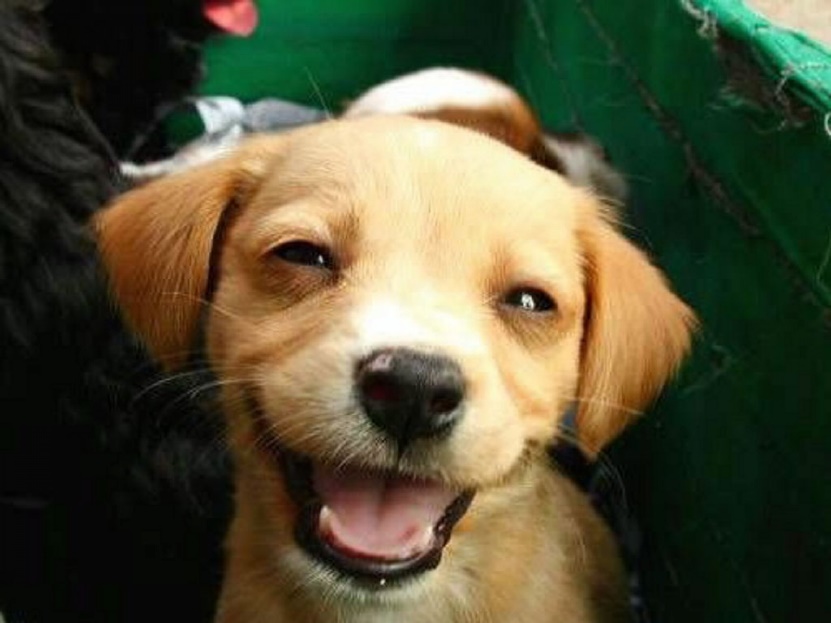 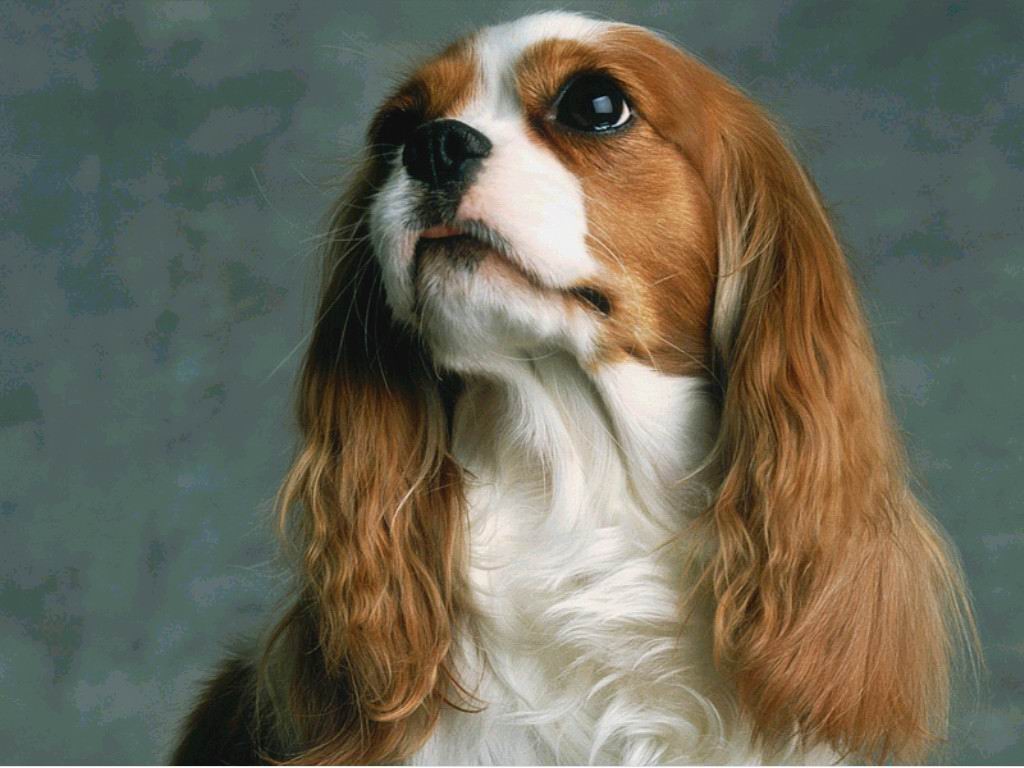 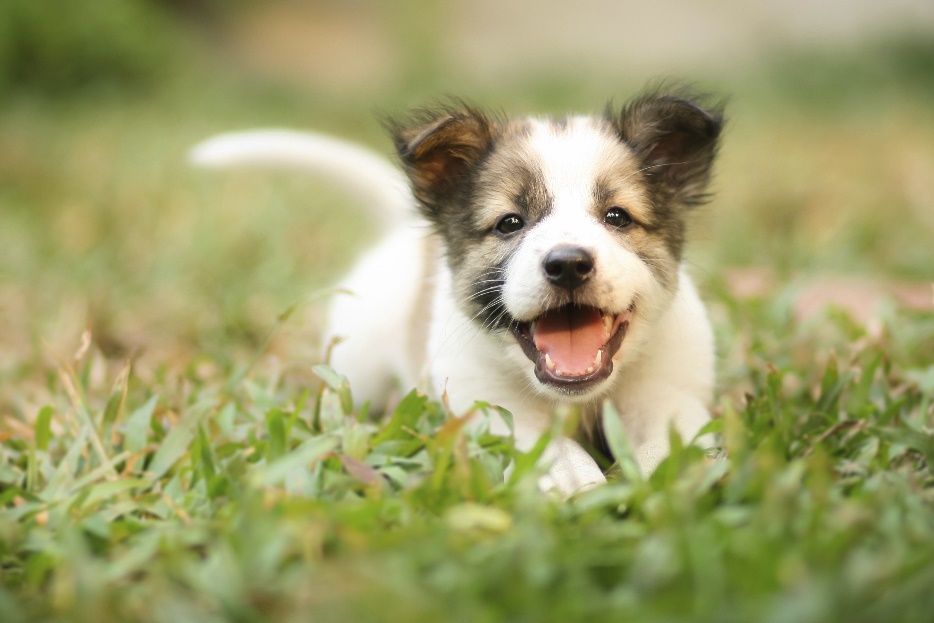 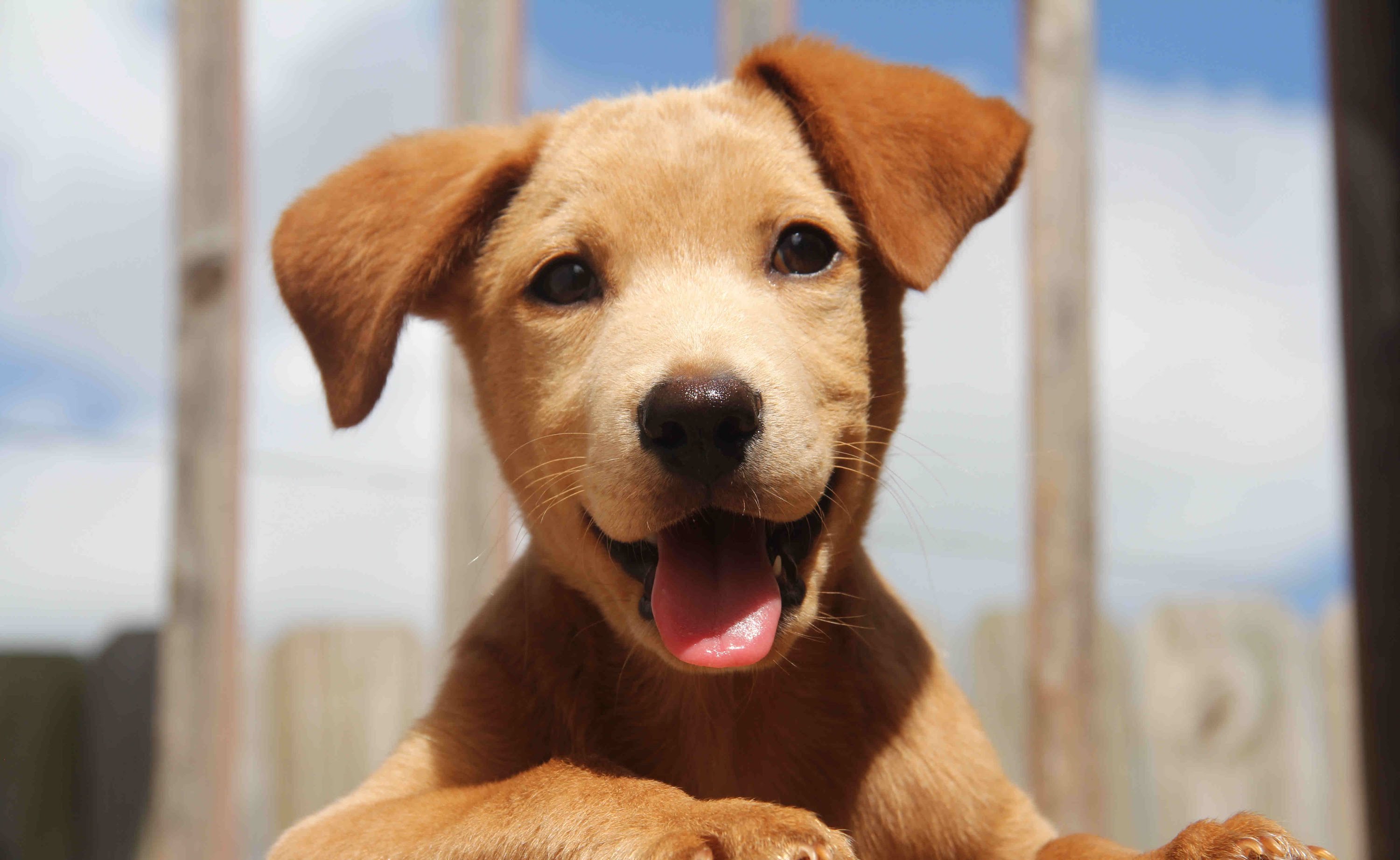 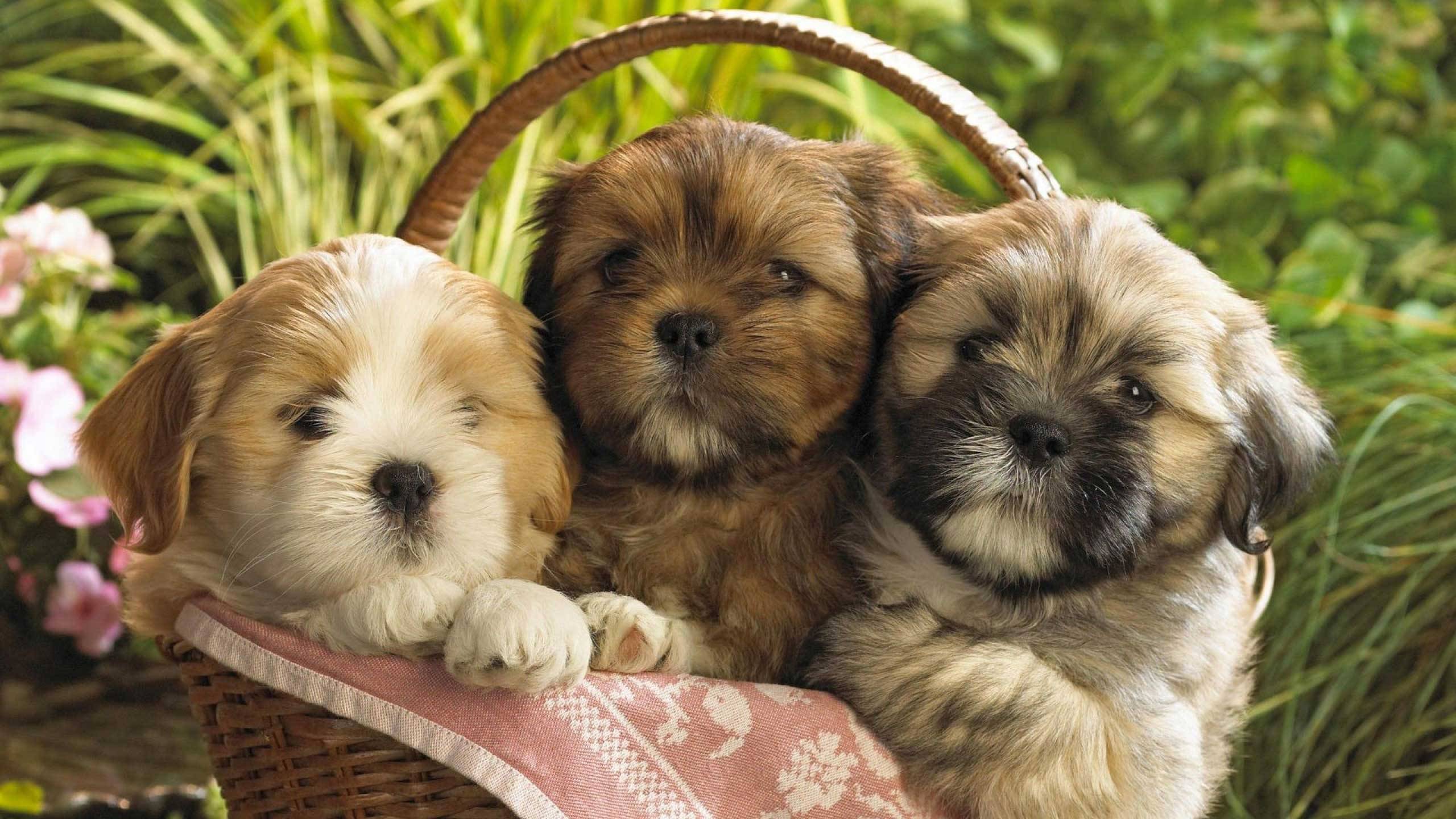 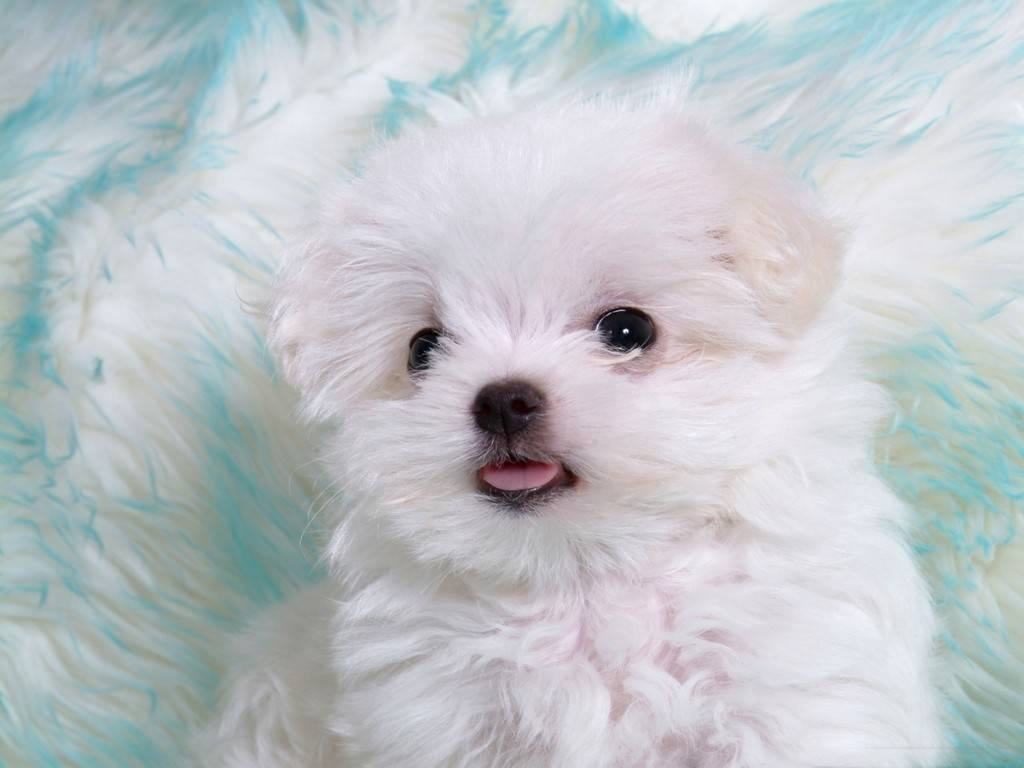